স্বাগতম
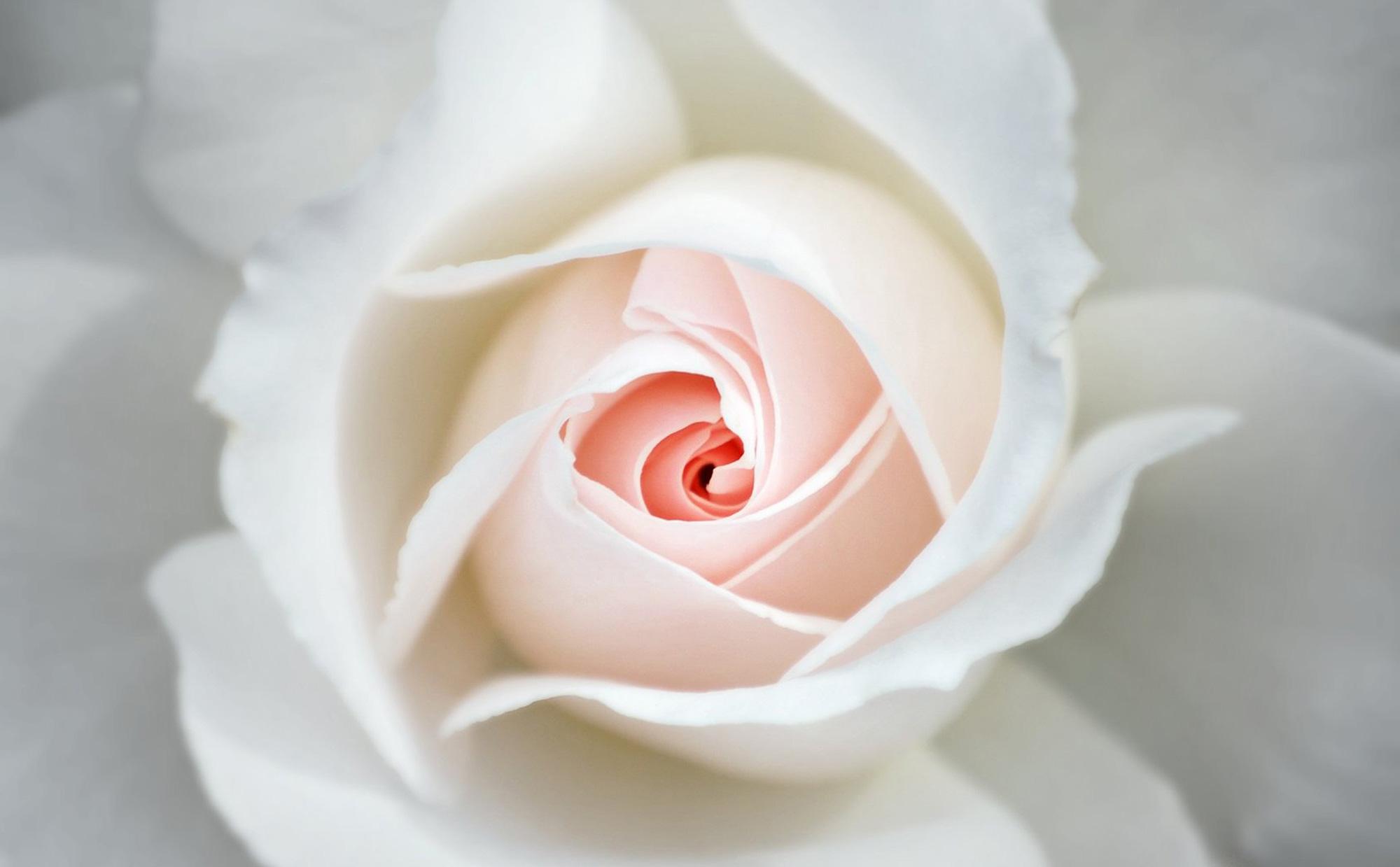 মোহাম্মদ ফখরুল ইসলাম ফারুকী 
সুপার 
রংগিখালী খাদিজাতুল কোবরা (রাঃ) মহিলা দাখিল মাদরাসা 
টেকনাফ, ককসবাজার । 
আইডিঃ ২৩, ব্যাচঃ ৭৯ 
আইসিটি ফলোআপ 
টিটিসি, চট্টগ্রাম। 
মোবাইলঃ ০১৮১৯৬৩৭০৭৪
আত তাওহিদ ওয়াল ফিকহ 
৮ম শ্রেণি 
সময়ঃ ৫০ মিনিট
তাওয়াফের দৃশ্য
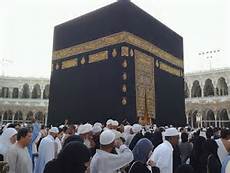 ষষ্ঠ অধ্যায়ঃ 
ষষ্ঠ পাঠঃ 
হজের ফরজ ও ওয়াজিব 
পৃষ্ঠাঃ ১৪০
শিখনফল
এই পাঠ শেষে শিক্ষার্থীরা –
১। হজ্জের পরিচয় দিতে পারবে।
২। হজ্জের ফরজসমূহ বলতে পারবে।
৩। হজ্জের ওয়াজিবসমূহ উল্লেখ করতে পারবে।
৪। “হজ্জ মুসলিম জাতির মিলনমেলা”- বিশ্লেষণ করতে পারবে।
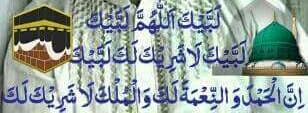 تلبية الحج‎
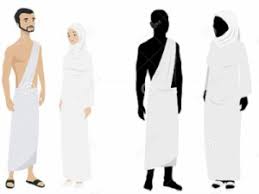 ইহরাম বাঁধা
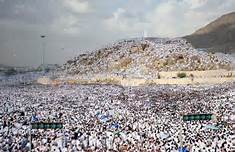 আরাফাতে অবস্থানের চিত্রঃ
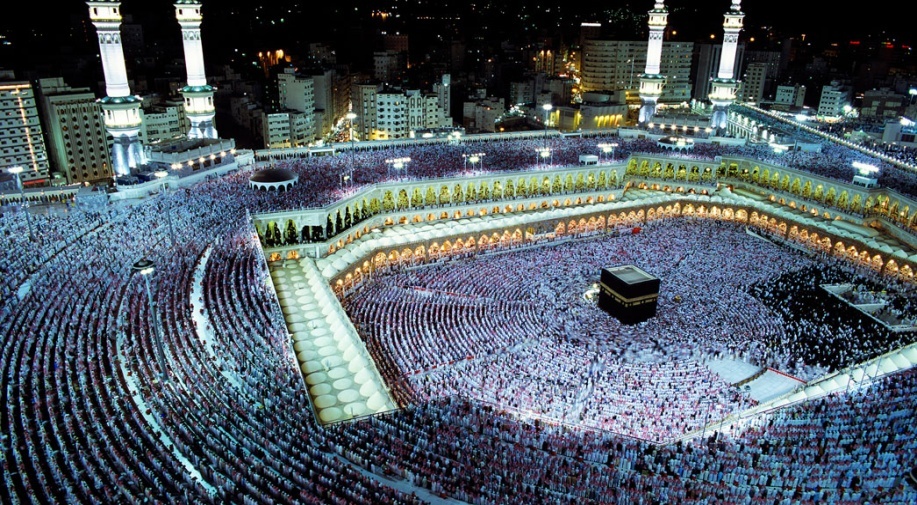 হজ্জে তাওয়াফের  চিত্রঃ
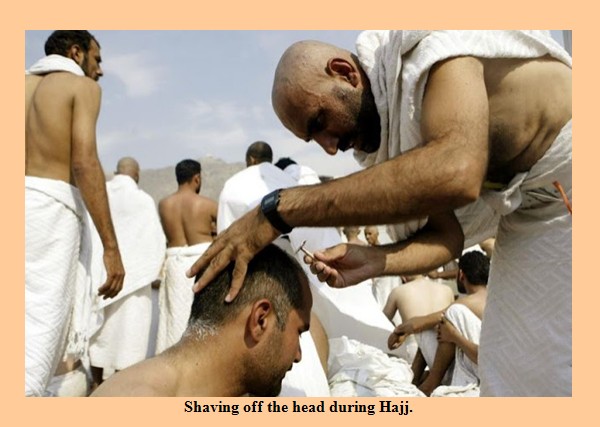 হলক বা মাথা মুন্ডানো/ কছরঃ
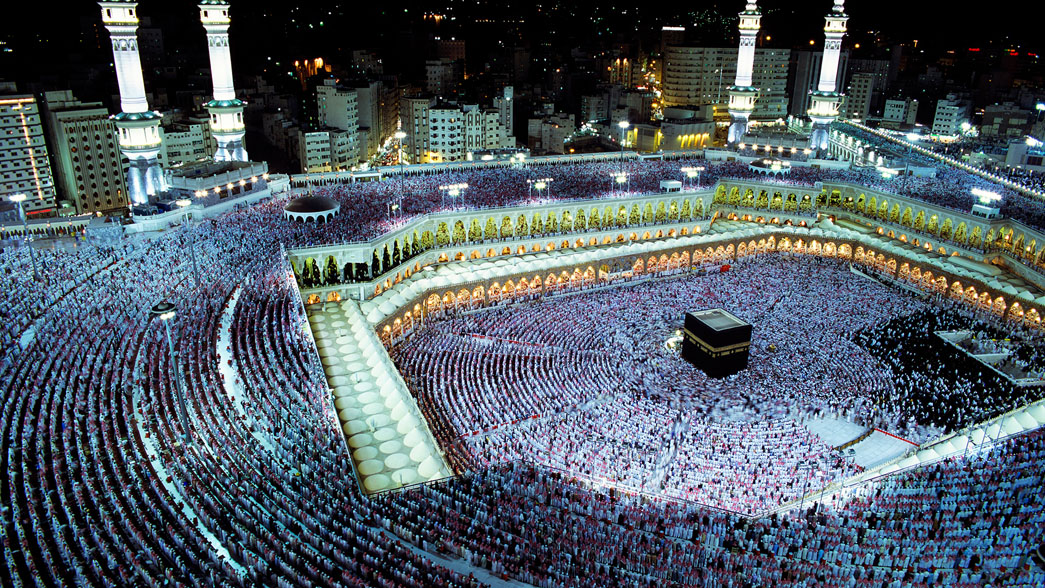 বিদায়ী তাওয়াফ/ তাওয়াফে ছদরঃ
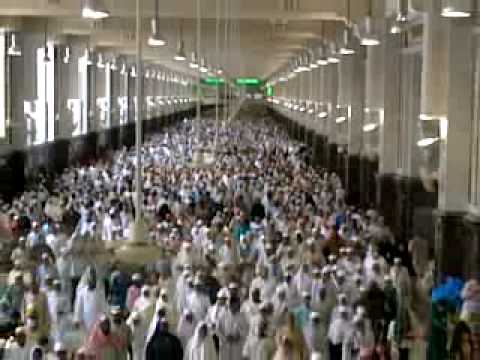 সা’য়ীঃ
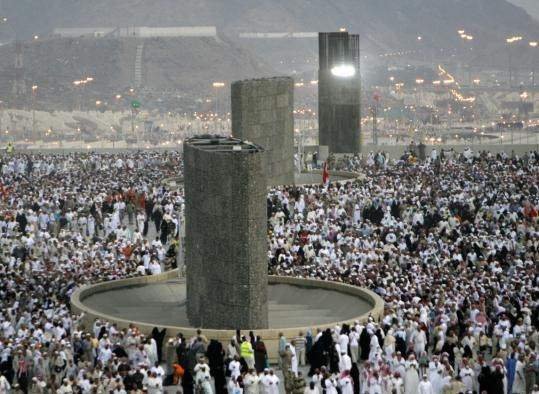 জমরায়ে আকাবাঃ
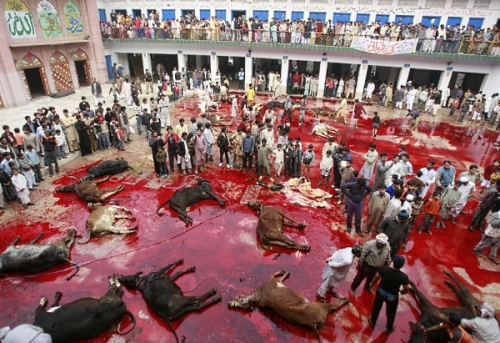 কোরবানী করাঃ
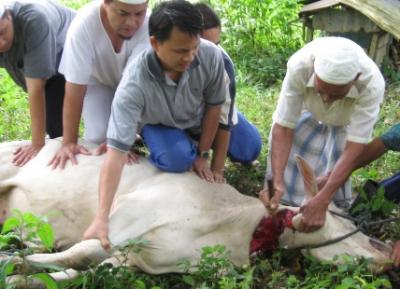 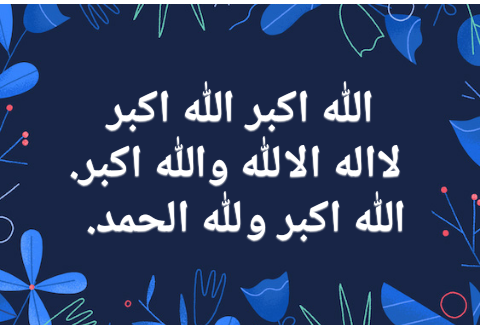 تكبير تشريك‎
দলীয় কাজঃ
ধারাবাহিক ভাবে হজ্জের কাজ সমূহ লিখ।
ঊত্তরবলীঃ
ইহরামের সাথে কা’বা ঘর তাওয়াফ ও আরাফাতে অবস্থানের নাম হজ্জ।
          সাফা মারওয়া সায়ী করা, মুজদালিফায় কংকর নিক্ষেপ, কোরবানির করা, মাথা মুন্ডানো, মিনায় অবস্থান করা, বিদায়ী তাওয়াফ করা।
বাড়ীর কাজ
কা’বা শরীফের ছবি অংকন করবে।
ধন্যবাদ